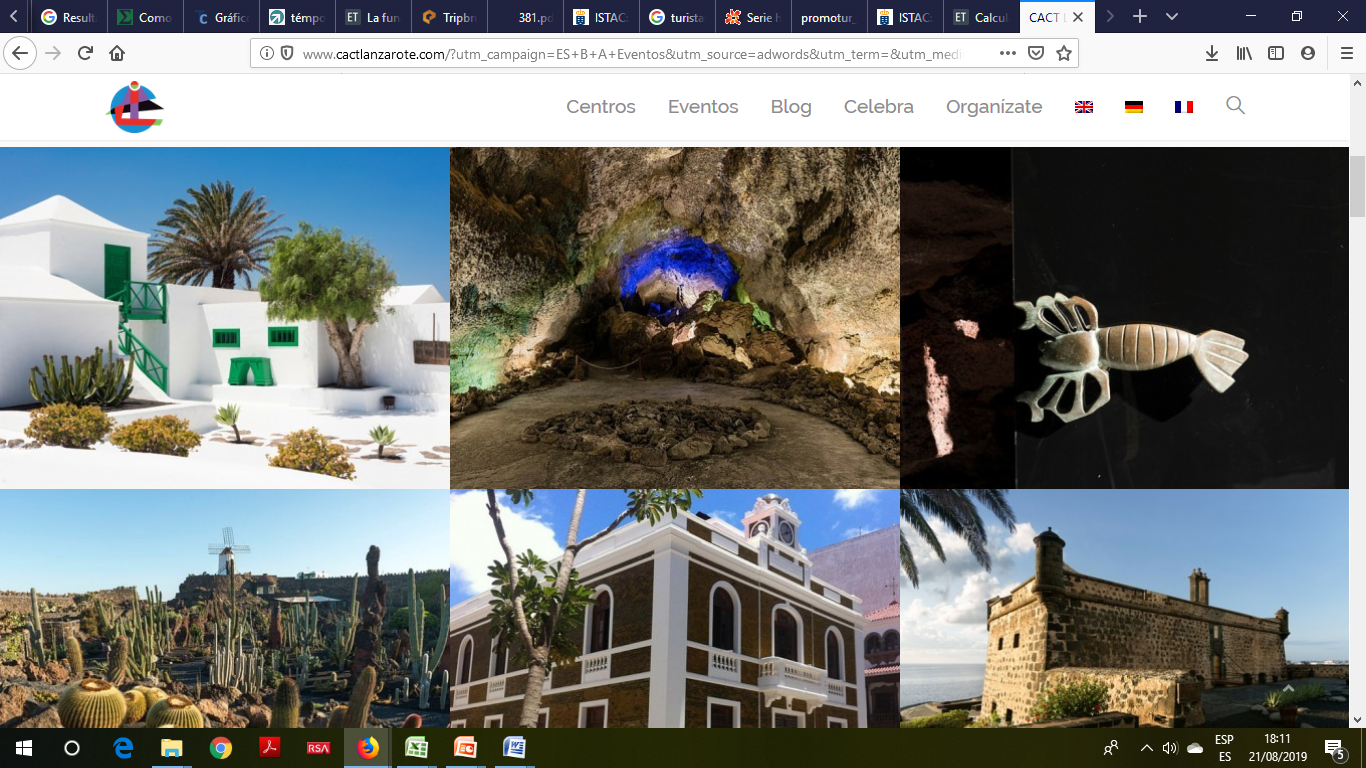 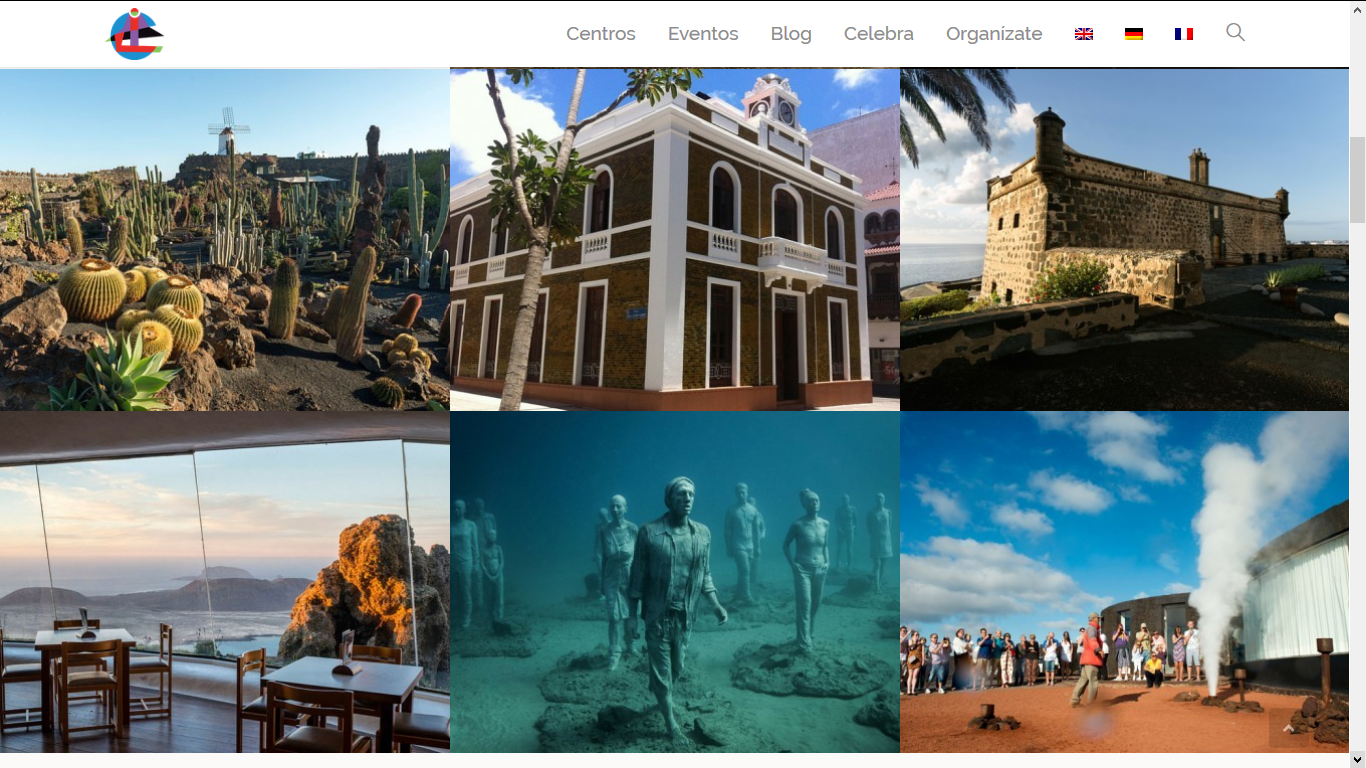 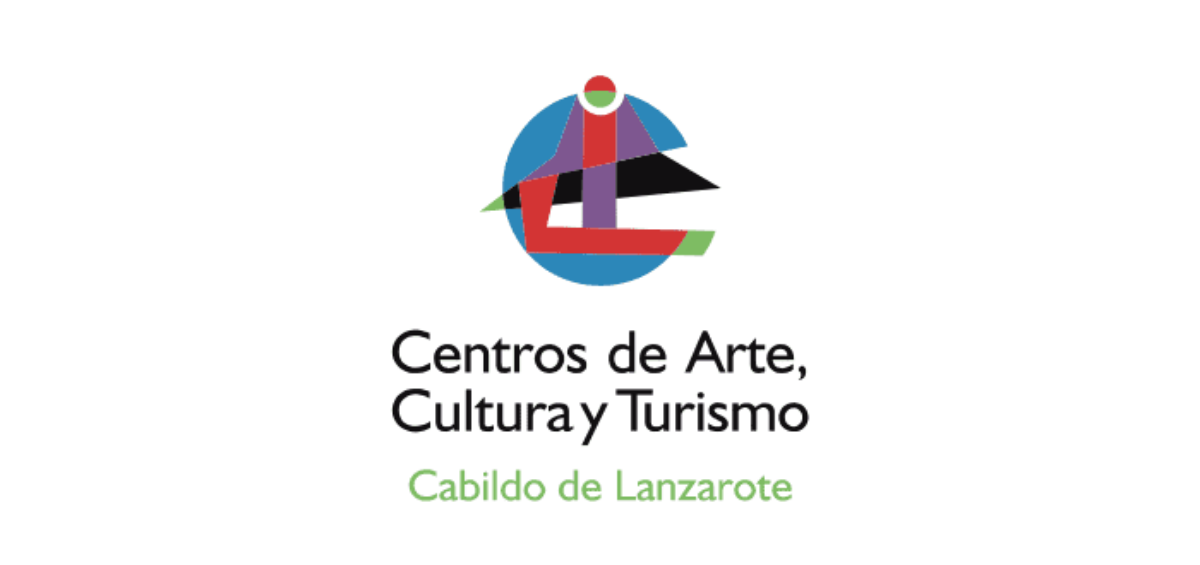 Análisis de Resultados.
 Modelo de Escucha de Visitas 
Informe Operativo. Q2 2021
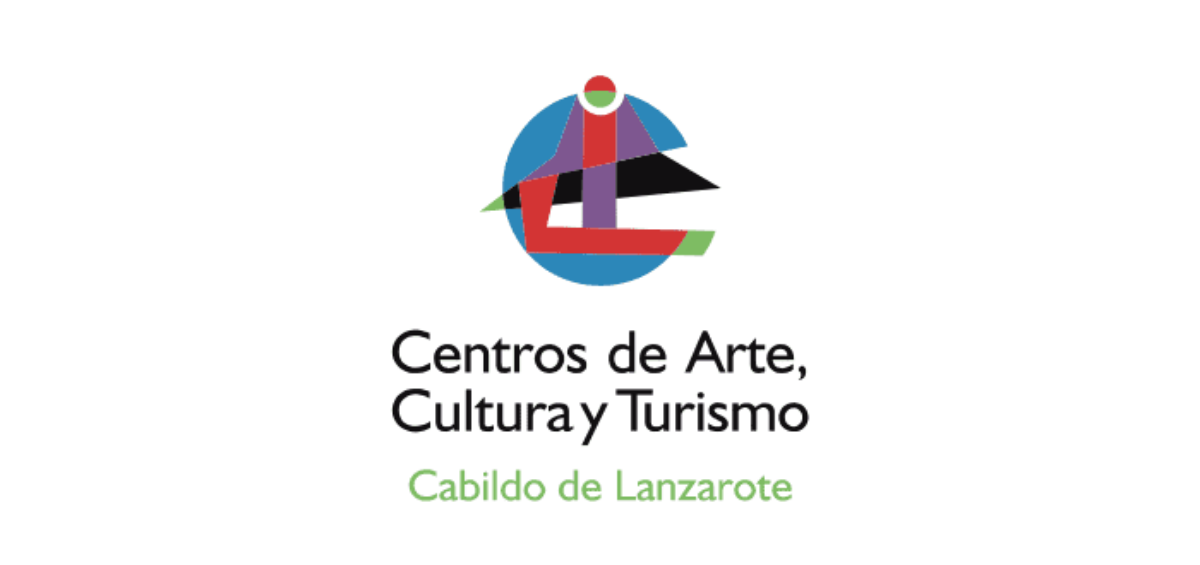 ‹#›
Índice
Objetivo y Ficha Técnica……………………………………………..…………………....	3
Recomendación………………………………………………………………………...………..  4
Expectativas………………………………………………………………………...………………   5
Relación Calidad/Precio………………………………………………………….…………	6
Calidad Percibida……………………………………………………………………………..…	7-10
Aportaciones de los visitantes…….………………………………………….....………11-12
Conclusiones y Recomendaciones…………………………………………………….13
‹#›
Objetivo y ficha técnica
Conocer la Voz del Cliente y sistema de escucha de VISITA de la red de Centros de Arte, Cultura y Turismo, basado en estándares internacionales.
Objetivo
01/04 al  30/06
del 2021
Trabajo de
Campo
Clientes CACT
Universo
Customer Experience
Análisis
Cuestionarios en IPADs
VISITA
Alcance
Metodología
Castillo de San José-MIAC
Cueva de los Verdes
Jameos del Agua
Jardín de Cactus
Montañas del Fuego
Mirador del Río
Error
Muestral Global
∓ 6,2 %  NC 95%
∓28.31%
4.3%
∓ 69.3%
∓ 15.7%
∓ 6.2%
∓43.8%
∓ 6.8%
39
251
12
512
encuestas
5
204
2
Muestra Global
Notas:.NC 95 = Nivel de confianza al 95%, aquellos centros marcados en azul, con un Error Muestral inferior al 5% son aquellos que obtienen suficiente fiabilidad en sus resultados.
3
‹#›
[Speaker Notes: Actualizado q3_2020]
Recomendación
Es la variable de rendimiento del índice de satisfacción y mide la capacidad que tiene la empresa de retener a sus clientes.
Promotores (Positiva = 9 y 10)          Detractores (Negativa = 1, 2, 3, 4, 5 y 6)          Indecisos (Neutro = 7 y 8)
El NPS de los CACT se sitúa en un 45%, nos recomiendan el 60 % de los visitantes
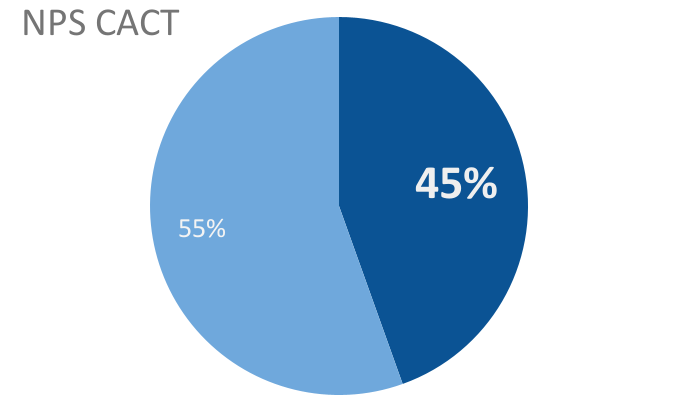 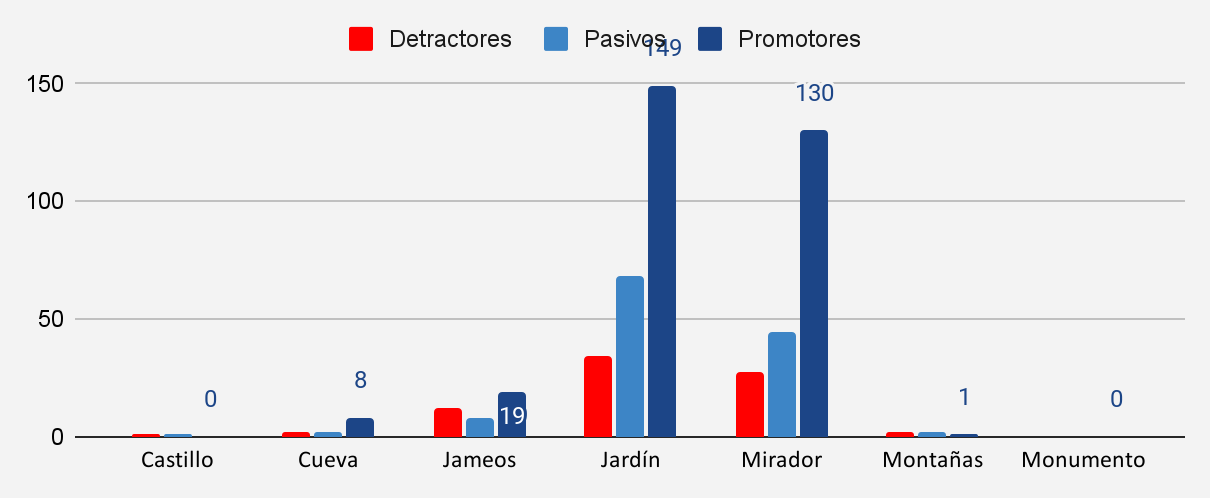 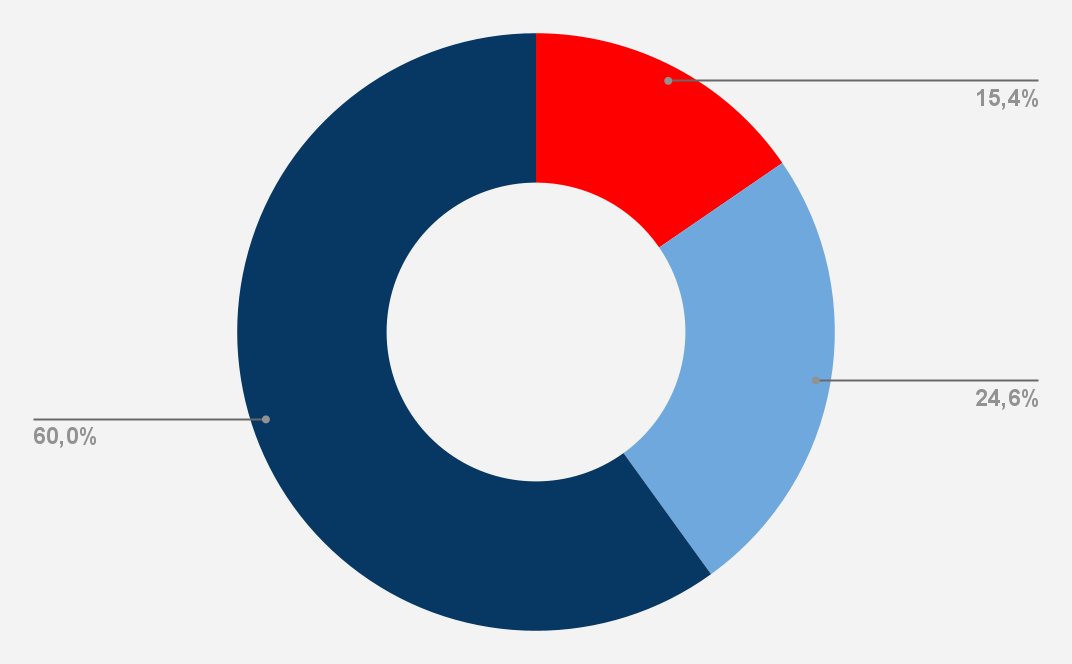 ‹#›
[Speaker Notes: actualizado q3_2020]
Expectativas  La expectativa del cliente. Supone el nivel de referencia que espera el consumidor del producto o servicio que adquiere. La expectativa actúa como modulador de la calidad percibida del servicio. Si los clientes han partido de expectativas altas, la experiencia de consumo, lo que denominamos “calidad percibida”, no resultará tan satisfactoria como si sus expectativas iniciales fueran menos exigentes.
se superan en Cueva, Jameos, Jardín y Mirador (Cueva y Jardin superan la media CACT)
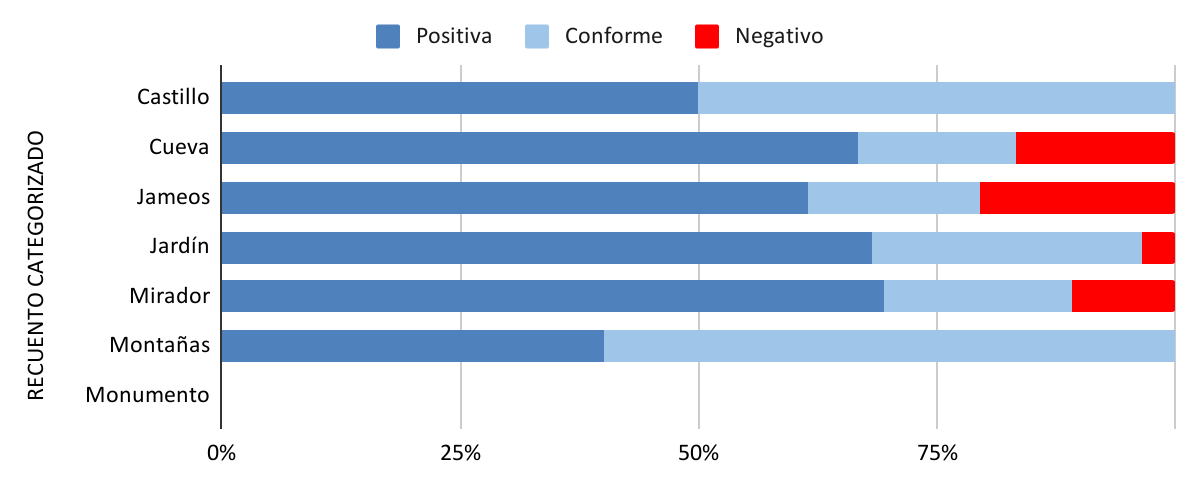 La expectativa en las visitas  CACT son superadas en el 68%,
Positiva = Mucho mejor de lo esperado + Mejor de lo esperado.
Conforme= Conforme lo esperado
Negativo= Peor de lo esperado + Mucho peor de lo esperado.
5
[Speaker Notes: Actualizado q3_2020]
Relación calidad/precio
es el valor del servicio o racionalidad del precio percibido por el cliente, modula el impacto de las expectativas y la calidad percibida sobre la satisfacción.
61% de los visitantes CACT valora positivamente la calidad precio
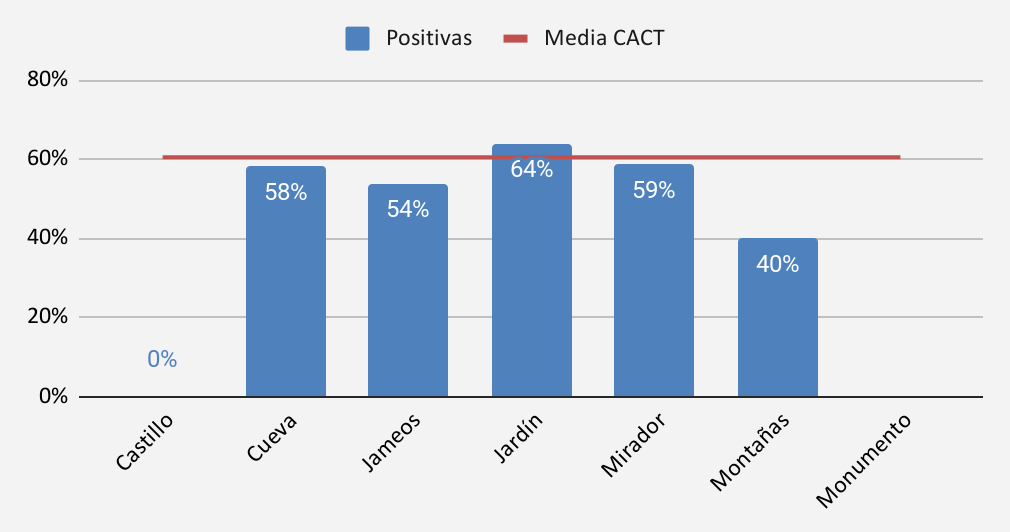 ‹#›
[Speaker Notes: actualizado q3_2020]
Calidad Percibida
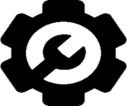 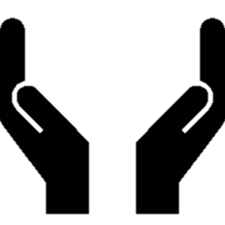 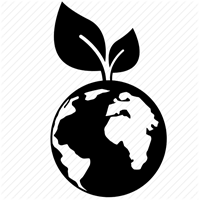 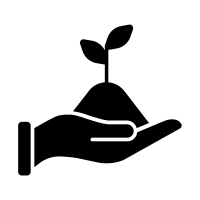 La calidad percibida. Es un componente clave en la determinación de la satisfacción del cliente. Supone la forma en que percibe y experimenta el servicio y producto. 
Influye en la satisfacción a través de dos vías:
Una vía directa. La propia percepción positiva o negativa del servicio o producto consumidos genera la satisfacción resultante.
Una vía indirecta a través del valor del servicio. Los efectos de la calidad percibida en la satisfacción serán diferentes en función de cómo considere la relación calidad precio.
Estado de conservación del Centro
Entorno Natural
Interacción
arte-naturaleza
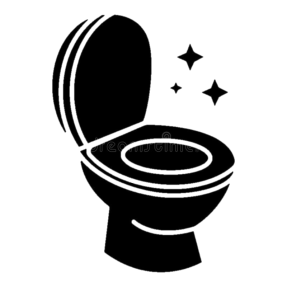 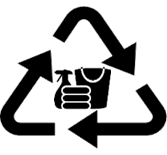 Tranquilidad durante la visita
Limpieza del Centro
Limpieza
de aseos
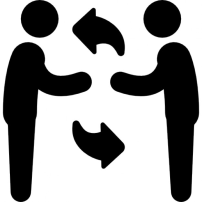 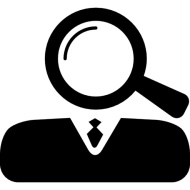 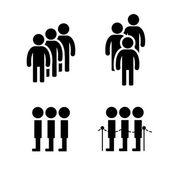 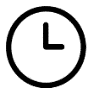 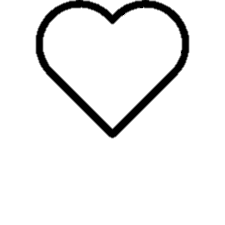 Amabilidad y profesionalidad del  personal
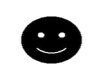 Información recibida
Tiempo de espera
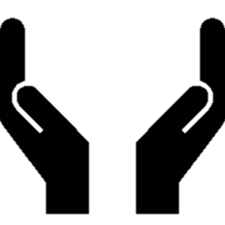 ‹#›
Calidad percibida
Positiva = Muy bien + bien            Negativa = Mal + Muy mal
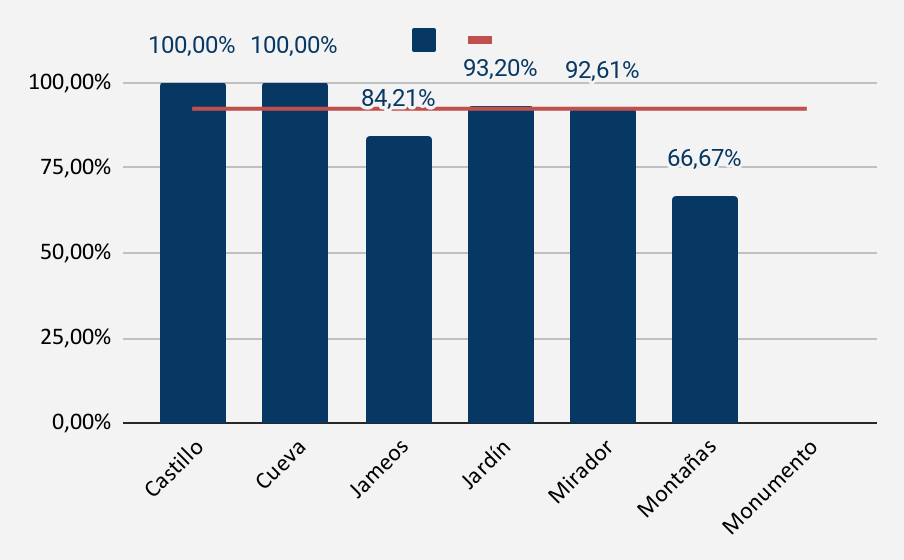 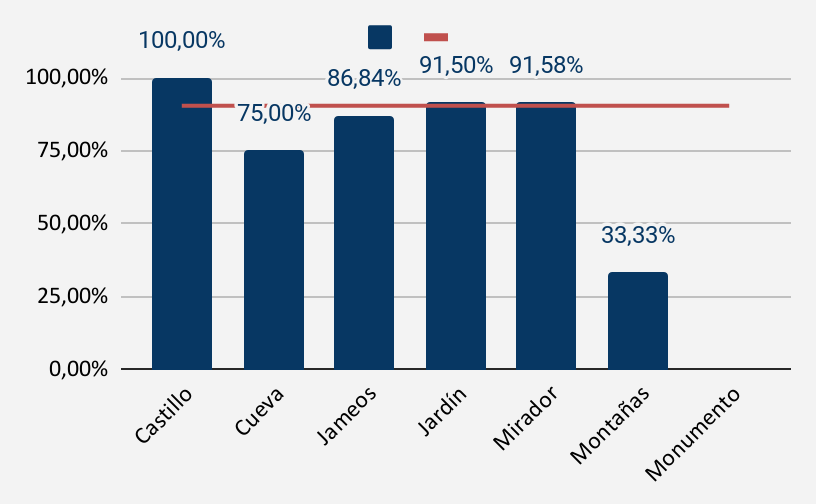 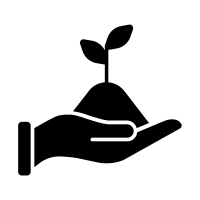 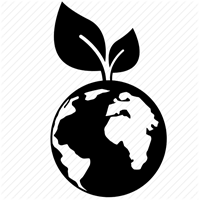 Interacción
arte-naturaleza
Entorno Natural
El Entorno Natural y la Interacción arte-naturaleza son valorados por los visitantes positivamente y mantiene a nuestra red dentro de unos valores porcentuales altos 92,32% y 90,48% respectivamente.
‹#›
[Speaker Notes: actualizado q3_2020]
Calidad percibida 🡪 INSTALACIONES
Positiva = Muy bien + bien            Negativa = Mal + Muy mal
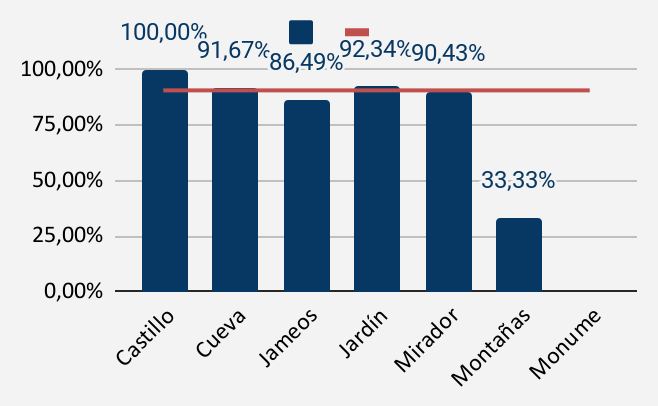 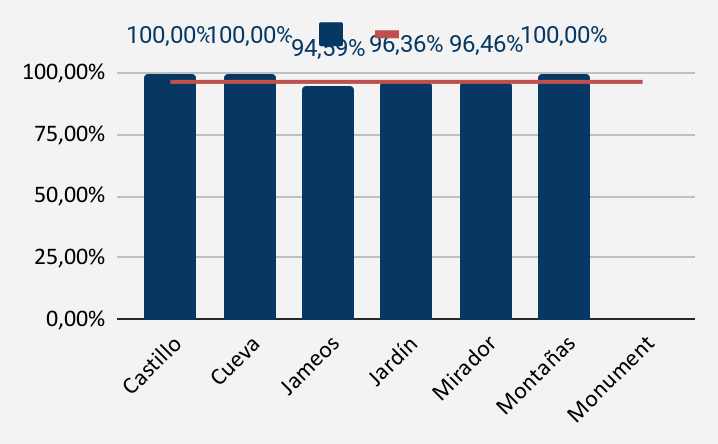 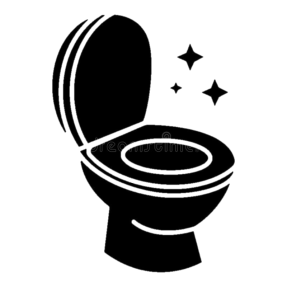 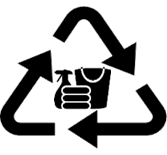 Limpieza del Centro
Limpieza
de aseos
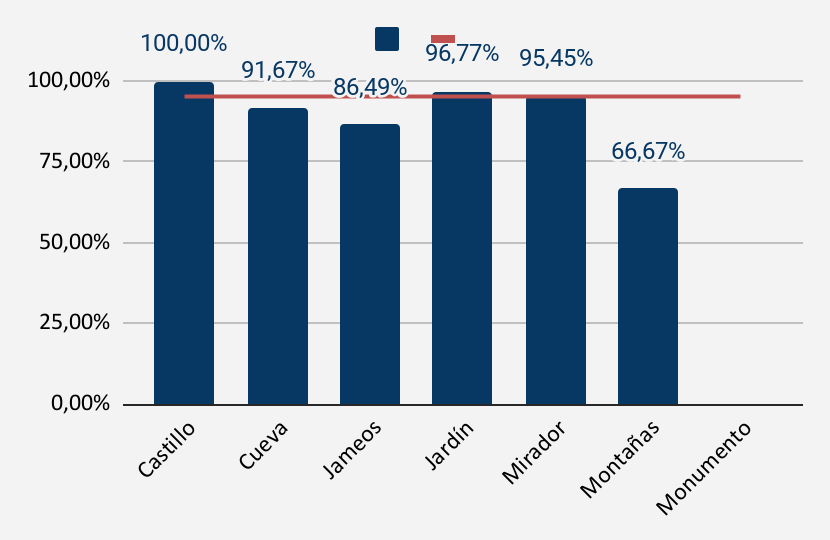 La limpieza del centro y estado de conservación son valoradas positivamente en el 96,39% y 95,22% de las valoraciones respectivamente. La limpieza de aseos se mantienen en valores medios del 90,76%.
Estado de conservación del Centro
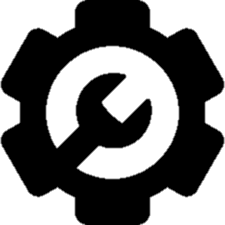 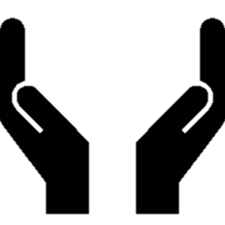 ‹#›
[Speaker Notes: actualizado q3_2020]
Calidad percibida 🡪 SERVICIO
Positiva = Muy bien + bien            Negativa = Mal + Muy mal
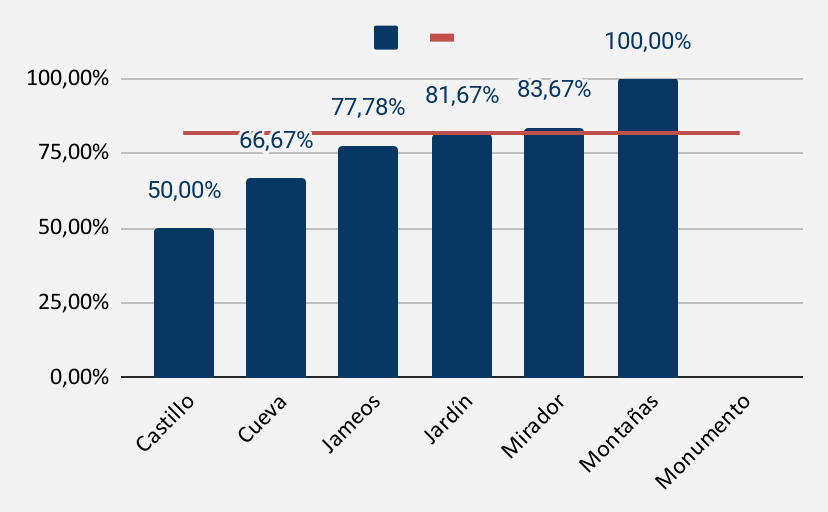 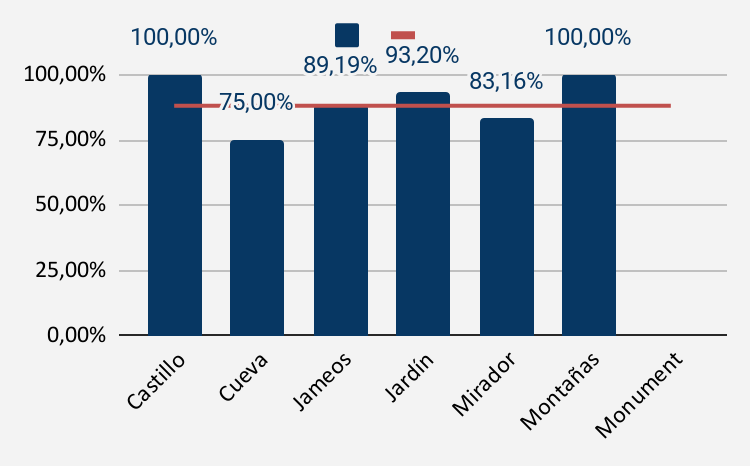 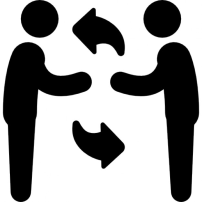 Amabilidad y profesionalidad del  personal
Tranquilidad durante la visita
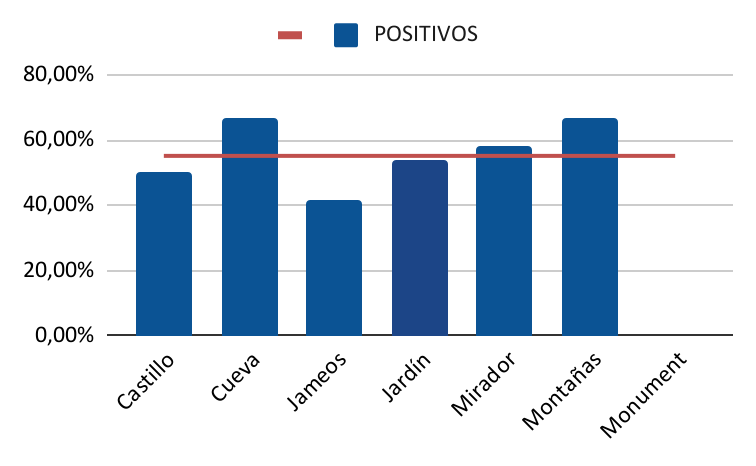 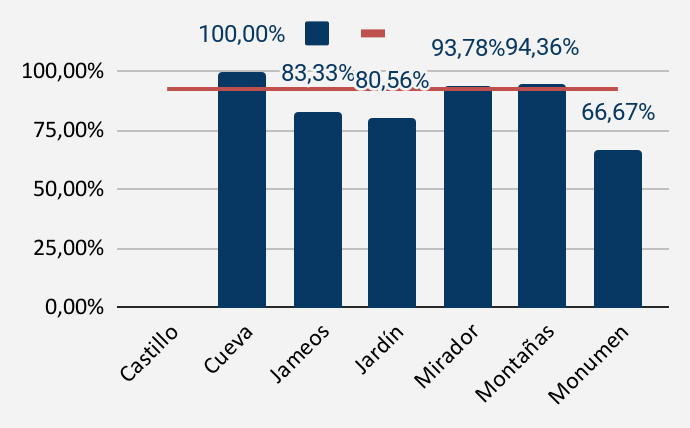 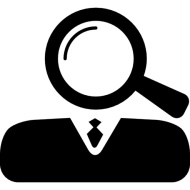 Tiempo de espera
Información recibida
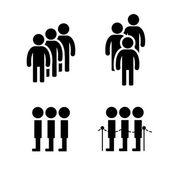 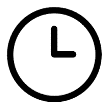 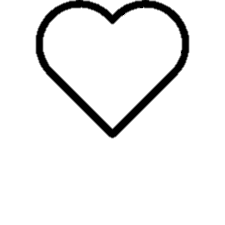 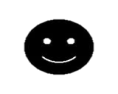 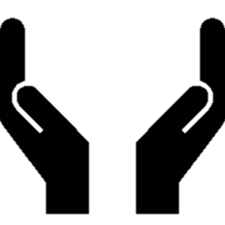 El tiempo de espera tiene una media de menciones positivas en el 92,64% de casos, la tranquilidad del 88,16%, la amabilidad y profesionalidad se sitúa en 81,8% y la información recibida 55,17% siendo este el parámetro menos valorado en su conjunto.
‹#›
[Speaker Notes: actualizado q3_2020]
Aportaciones de los visitantes
Principales comentarios realizados en las preguntas abiertas de mejora
.
‹#›
Aportaciones de los visitantes
La mayoría de clientes no realizan comentarios en las preguntas abiertas, 45 de 512 (un 8.78% de los mismos). El centro donde más muestra se recoge es Jardín de Cactus con 18 aportaciones. En general la queja más frecuente es el precio con 14 menciones y falta de información con 13.

        JARDÍN DE CACTUS (18)
 Elevada repetición: Información (7), precio (2), seguridad en terrazas (2), limpieza (2), otras (10).

        MIRADOR DEL RÍO (14)
 Elevada repetición: Precio excesivo (6),información (4), otros (6).

        JAMEOS DLE AGUA (10)
 Elevada repetición: Precio excesivo (6), opciones de ocio (3), información (2),  dejar bañarse (3) otros (3).

CUEVA DE LOS VERDES (3)
 Propuestas: Prisas (2),  idioma  (1).
‹#›
[Speaker Notes: Actualizado Q3_2020_próxima edición remitirnos al anterior.]
Aportaciones de los visitantes (total menciones)
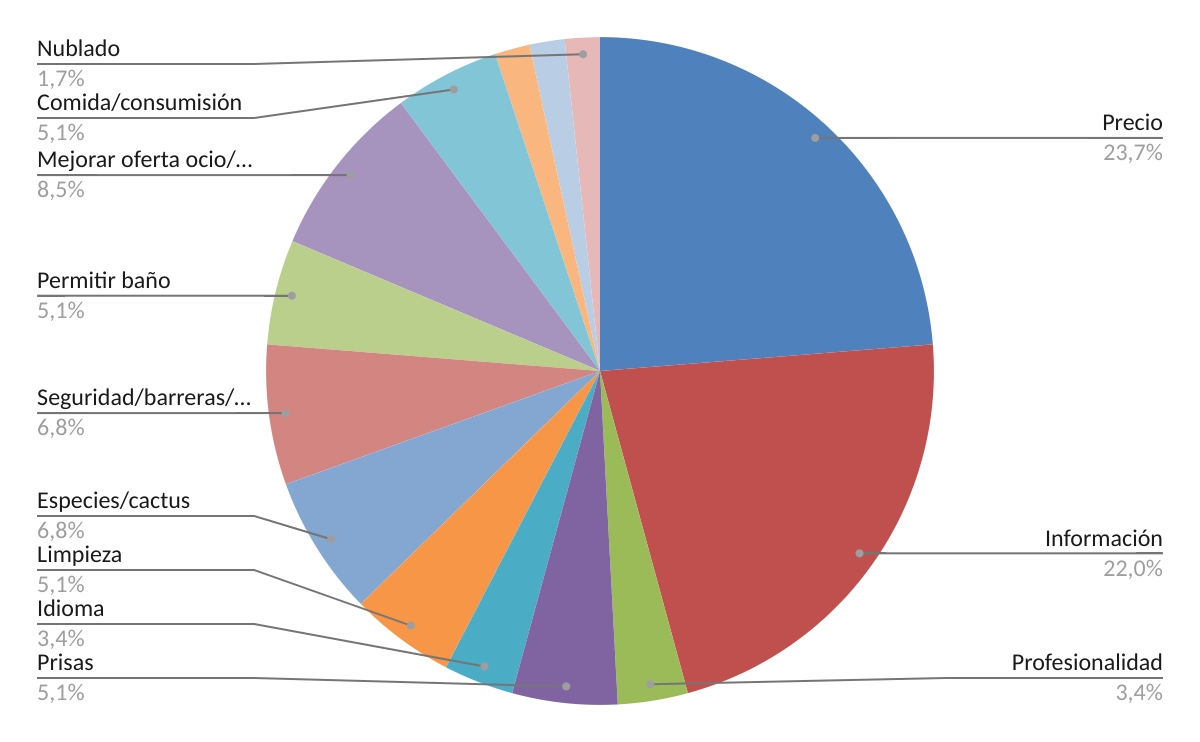 ‹#›
[Speaker Notes: Actualizado Q3_2020_próxima edición remitirnos al anterior.]
Conclusiones y Recomendaciones
Principales conclusiones y recomendaciones.
‹#›
Conclusiones
La tasa de respuesta debe mejorar en todos los centros, el error muestral global se sitúa en 4,3% (frente al 5,4% del trimestre precedente), individualmente todos están por encima del 5%, es decir, no tenemos muestras representativas en ningún caso.

El NPS global se sitúa en un 45% (59% en el trimestre precedente), siendo Mirador del Río el centro más valorado con un NPS de 50% (tener en cuenta que se registraron 204 encuestas de MR).

Los centros cumplen con las expectativas de los visitantes CACT a excepción de Montañas del Fuego (tener en cuenta que para este centro solo se registraron solo 5 encuestas).

En relación a la calidad-precio los centros más valorados son el Jardín (64%) y Mirador (59%), y los peores situados Jameos y Montañas del Fuego (tener en cuenta la baja representatividad).

En cuanto a los factores de calidad, dado que en ningún centro se muestra tasa representativa, nos centraremos en ordenar de los más a los menos valorados en la muestra global:
‹#›
[Speaker Notes: actualizado q3_2020]
Conclusiones
Trimestre precedente (Q1 2021)

(97,50%) -Limpieza del centro
(97,22%) -Estado de conservación
(95,89%) -Tiempo de espera
(95,15%) -Entorno natural
(92,76%) -Tranquilidad durante la visita
(92,07%) -Interacción arte-naturaleza
(91,06%.) -Limpieza de aseos
(83,28%) -Amabilidad y profesionalidad del personal
(60,06 %) -Información recibida
Trimestre actual  (Q2 2021)

(96,39%) -Limpieza del centro
(95,22%) -Estado de conservación
(92,64%) -Tiempo de espera
(92,32%) -Entorno natural
(90,76%.) -Limpieza de aseos
(90,48%) -Interacción arte-naturaleza
(88,16%) -Tranquilidad durante la visita
(81,8%) -Amabilidad y profesionalidad del personal
(55,17 %) -Información recibida
‹#›
[Speaker Notes: actualizado q3_2020]